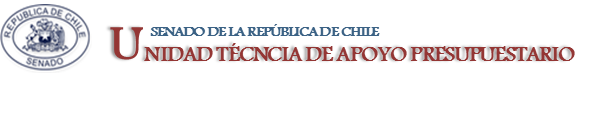 EJECUCIÓN ACUMULADA DE GASTOS PRESUPUESTARIOSAL MES DE JUNIO DE 2018PARTIDA 20:MINISTERIO SECRETARÍA GENERAL DE GOBIERNO
Valparaíso, agosto 2018
EJECUCIÓN ACUMULADA DE GASTOS A JUNIO DE 2018 PARTIDA 20 MINISTERIO SECRETARÍA GENERAL DE GOBIERNO
Principales hallazgos
En el mes de junio, el Ministerio ejecutó $2.145 millones, equivalente a un 7,3% respecto al presupuesto vigente. Con ello, la ejecución acumulada de la Partida asciende a $15.956 millones con un 54% de avance sobre la ley inicial y un 44% respecto del presupuesto vigente.
No se observaron modificaciones presupuestarias adicionales en el mes de junio, por lo que se mantienen las registradas en el mes de mayo, que incrementan la Partida en $6.440 millones, con una rebaja de $14 millones en Gastos en Personal, e incrementos por $24 millones en Prestaciones de Seguridad Social  y $6.431 millones en Servicio de la Deuda.
Las variaciones presupuestarias afectan en su totalidad al Consejo Nacional de Televisión, cuya ejecución se presenta en las tablas siguientes.
2
COMPORTAMIENTO DE LA EJECUCIÓN MENSUAL DE GASTOS A JUNIO DE 2018 PARTIDA 20 MINISTERIO SECRETARÍA GENERAL DE GOBIERNO
Fuente: Elaboración propia en base  a Informes de ejecución presupuestaria mensual de DIPRES.
3
COMPORTAMIENTO DE LA EJECUCIÓN MENSUAL DE GASTOS A JUNIO DE 2018 PARTIDA 20 MINISTERIO SECRETARÍA GENERAL DE GOBIERNO
4
EJECUCIÓN ACUMULADA  DE GASTOS A JUNIO DE 2018 PARTIDA 20 MINISTERIO SECRETARÍA GENERAL DE GOBIERNO
en miles de pesos 2018
Fuente: Elaboración propia en base  a Informes de ejecución presupuestaria mensual de DIPRES.
5
EJECUCIÓN ACUMULADA DE GASTOS A JUNIO DE 2018 PARTRIDA 20, RESUMEN POR CAPÍTULOS
en miles de pesos 2018
Fuente: Elaboración propia en base  a Informes de ejecución presupuestaria mensual de DIPRES
6
EJECUCIÓN ACUMULADA DE GASTOS A JUNIO DE 2018 PARTIDA 20. CAPÍTULO 01. PROGRAMA 01: SECRETARÍA GENERAL DE GOBIERNO
en miles de pesos 2018
Fuente: Elaboración propia en base  a Informes de ejecución presupuestaria mensual de DIPRES
7
EJECUCIÓN ACUMULADA DE GASTOS A JUNIO DE 2018 PARTIDA 20. CAPÍTULO 02. PROGRAMA 01: CONSEJO NACIONAL DE TELEVISIÓN
en miles de pesos 2018
Fuente: Elaboración propia en base  a Informes de ejecución presupuestaria mensual de DIPRES
8